Understanding Community participation in cure studies: what scientists need to know
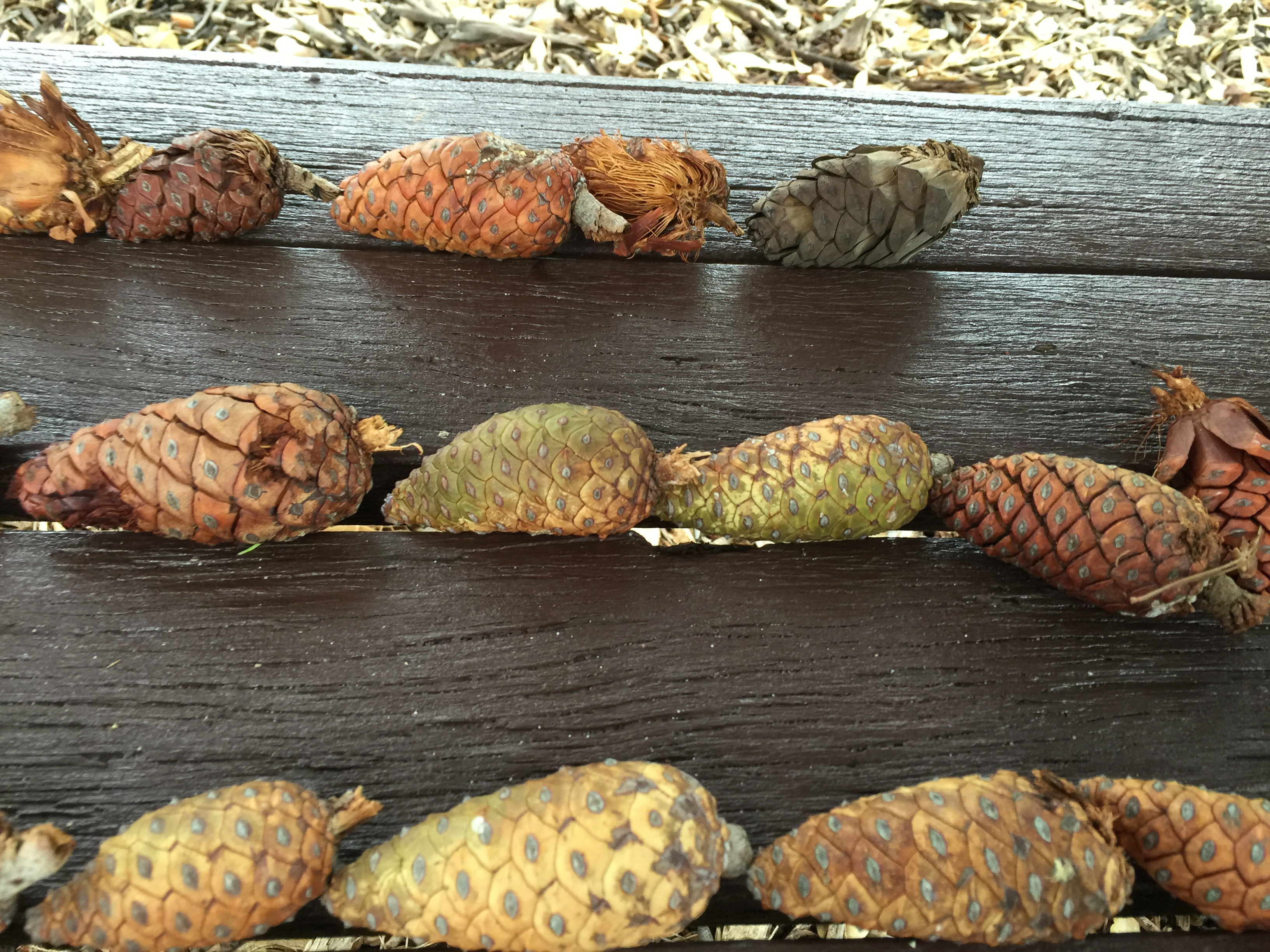 I want to begin my presentation by
 thanking people living with HIV 
past, present and future 
who have generously shared their time, talent, experiences, and bodies for the purposes of research.

I acknowledge, appreciate, honor and respect 
your acts of love 
to & for us
Our HIV journey is a love story
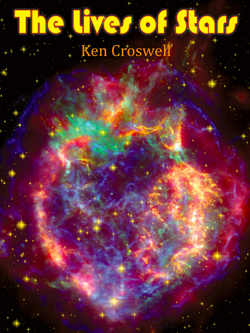 Pic source – Ken Crosswell, The lives of Stars
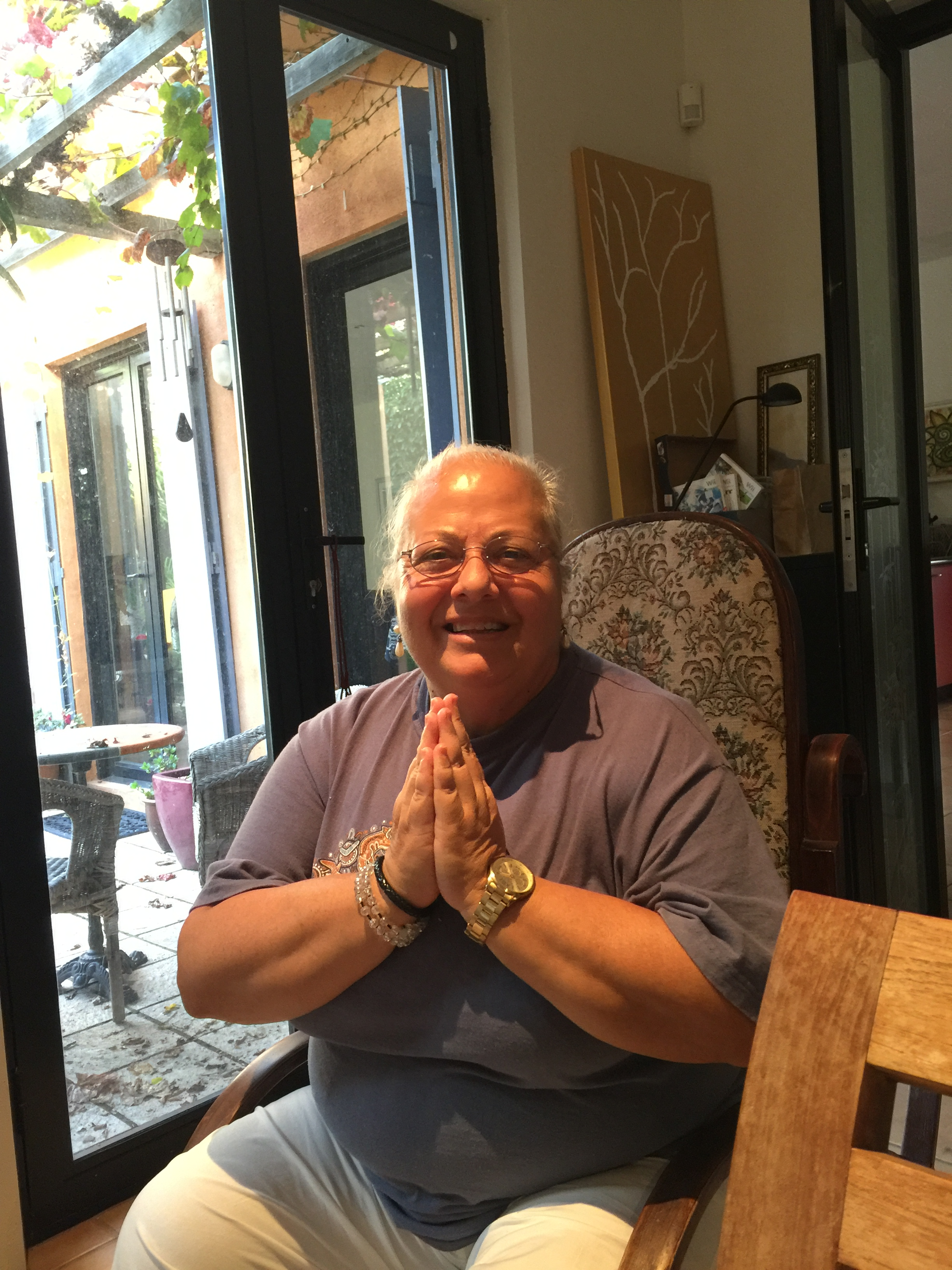 The Love CascadeorThe LoveCareContinuum
Choosing to love builds bridgesbreaks down barrierscollaborates and givesjoyfully co-creates
We are scientists with you!
Since the beginning we have engaged in finding a cure
Many of us live with and can handle uncertainty e.g. starting ARV, oral sex
We trusted you with our lives thankyou we trust you, we trust, we trust, 
well actually we love you 
Loving to know & trials
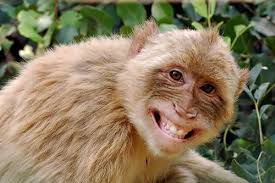 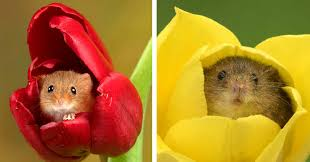 Do good – when we know better we do better
Do no harm – contain minimise
Autonomy – informed consent
Equity, Fairness – Inclusion
Loving consideration – next steps
Protect our partners e.g. context matters, PrEP, a Rapid Home HIV Viral Test (trials TI, remission, u=u, nature of relationships, vaccine, min resistance)
TI, are you ready to switch?  
Global, ready to go, opt in, participant ready in research/trial data set, individual values, beliefs, context and willingness and politics. 
Honour role of participants with bios & personal story
Be at the table with you to design research/trials and protocols, GIPA & MIPA
Be your champion when you fail, HIV humbles everyone.
Be with you to share our success
HIV, Ebola, ……?....?How does love choose to respond in that moment?
consumption of health commodities for profit $ is 
health care less
With loving health care
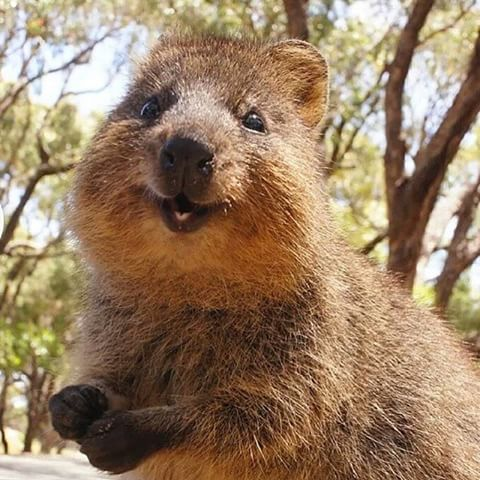 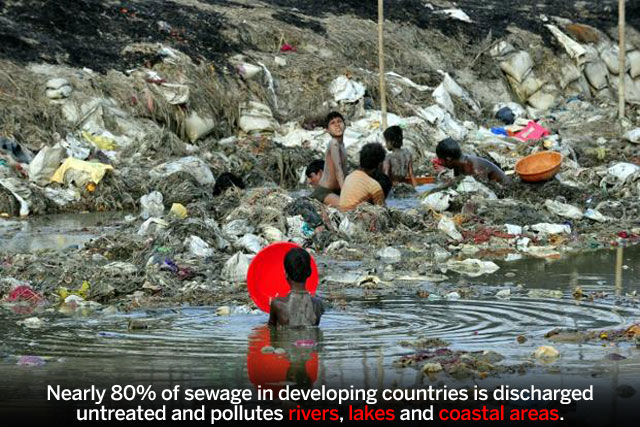 Next year we have the chance to lovingly save a million lives, a million points of loving light. Yes its worth it!Yes love is worth it!Yes I will participate in a cure trial yes I choose to give love
Thank everyone for being a part of loving health care
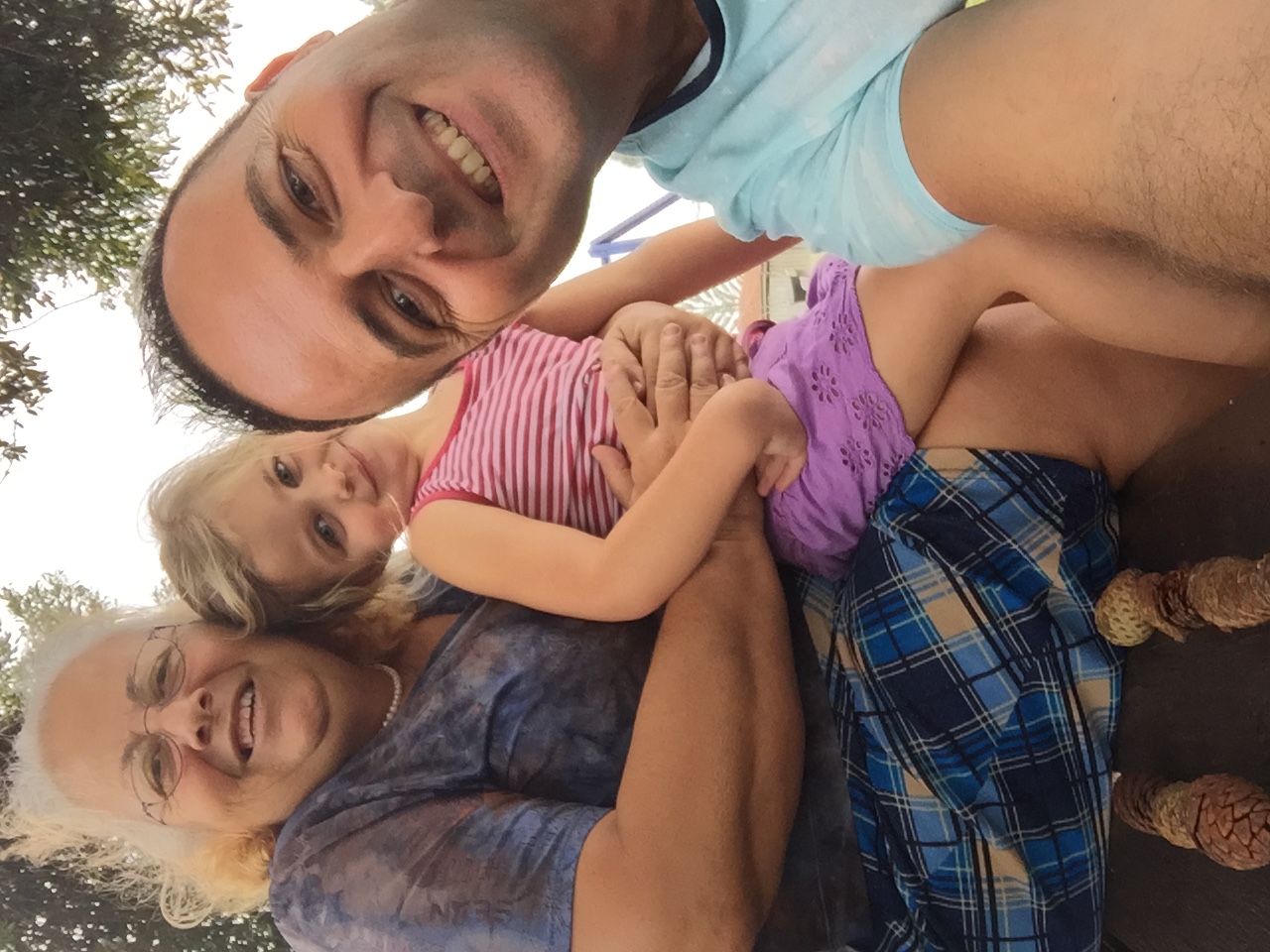 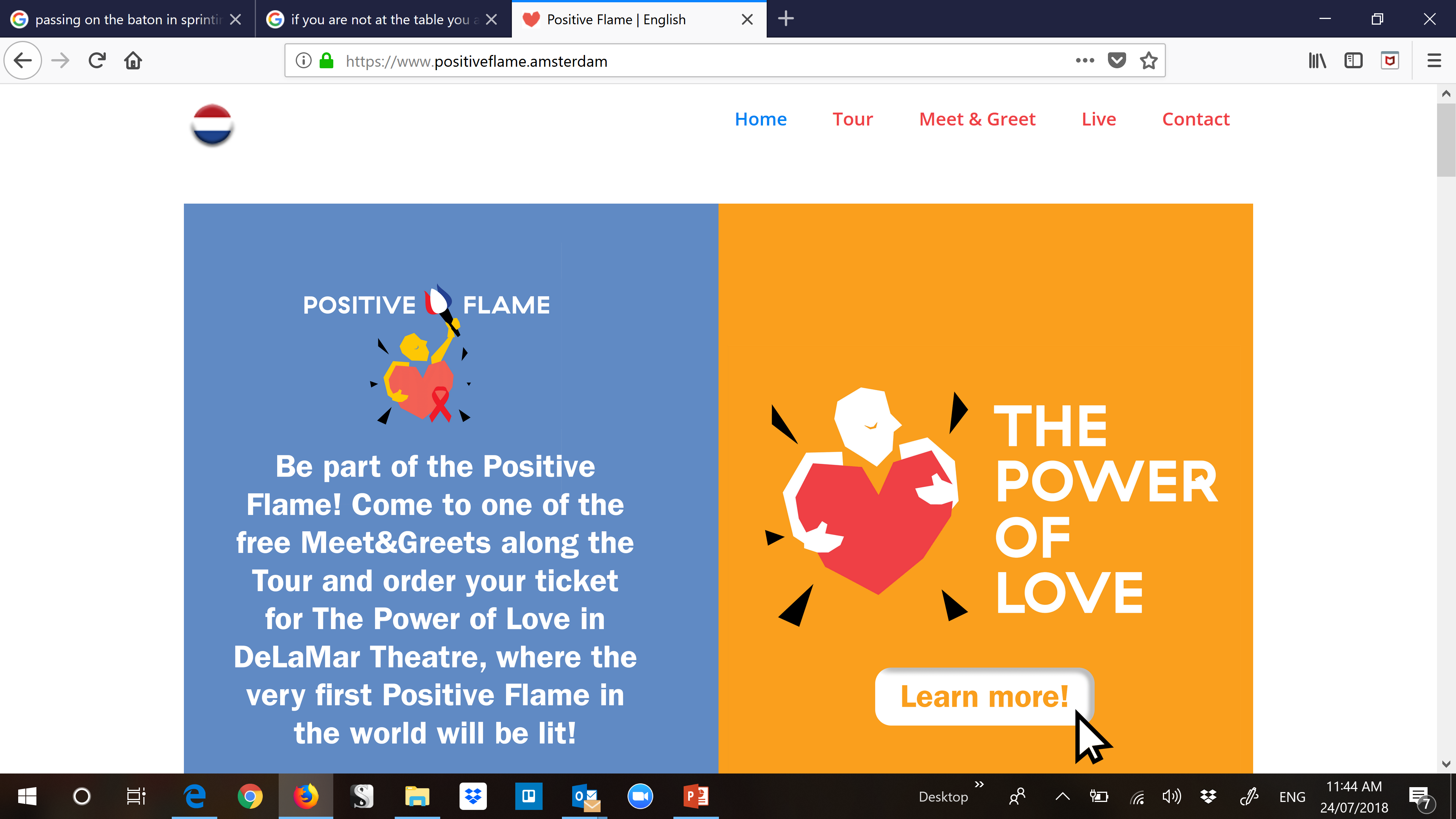 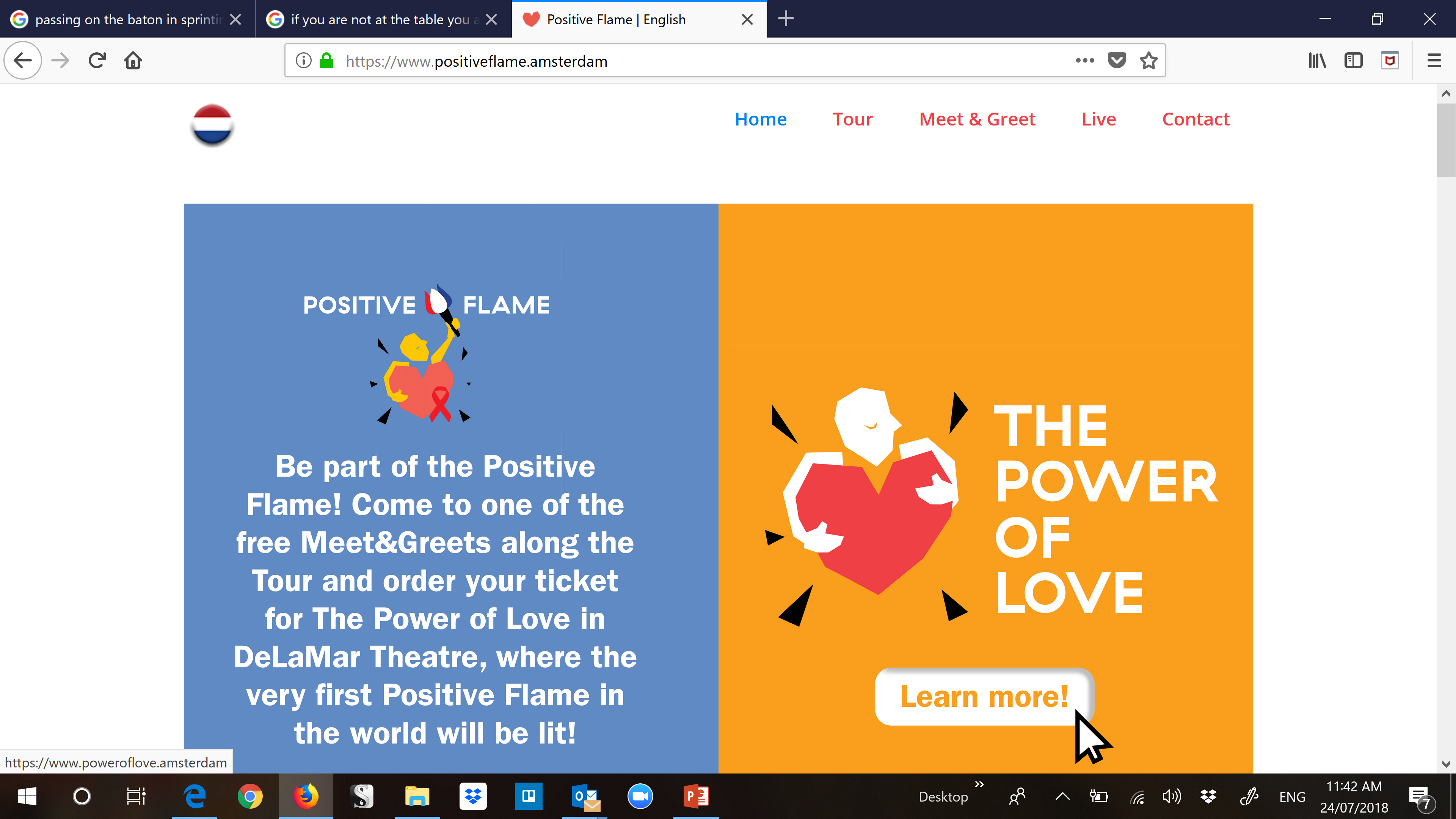 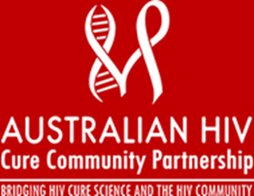 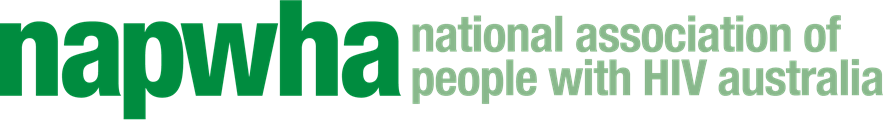